Self-Driving Cars
Towards Apocalypse of Human Driving and Re-Shaping Futuristic Transportation Systems
The Rise of Technology
Episode - I
The Birth
What the hell is happening around?
Where the hell am I?
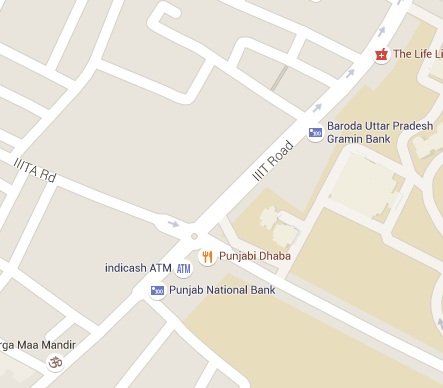 How do I move ahead?
Control??!!!
Dad School of Motor Driving
Lad School of Motor Driving
I Won 
Episode - II
Rise of the Machines
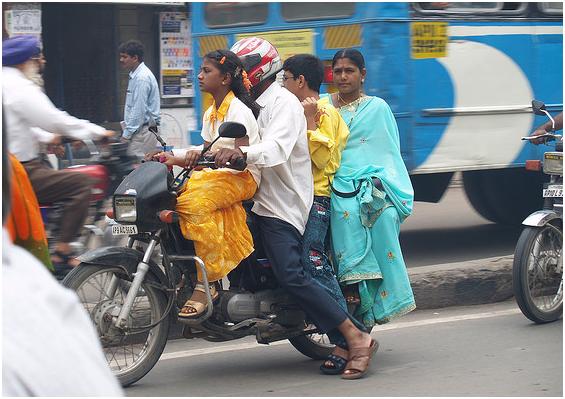 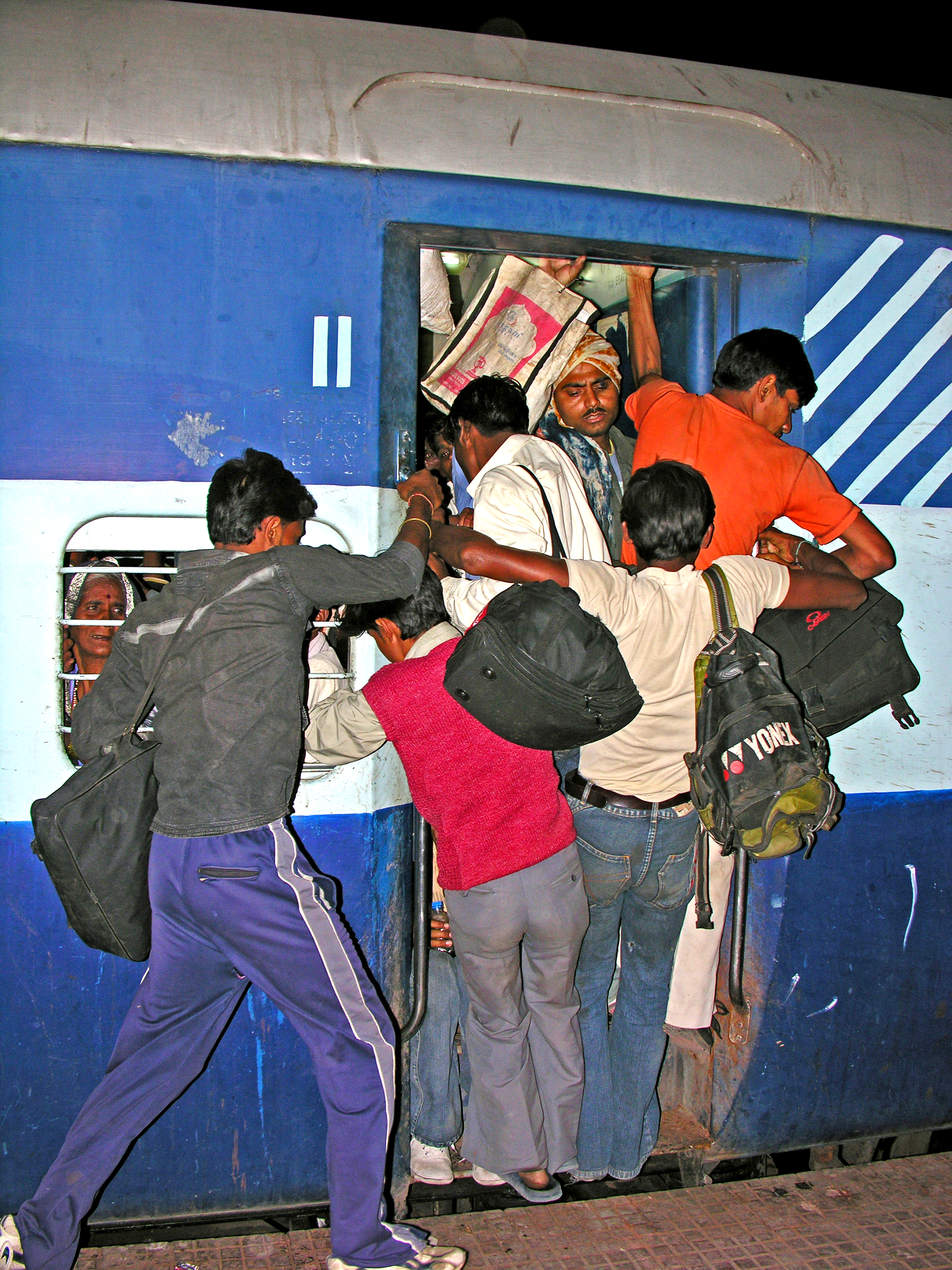 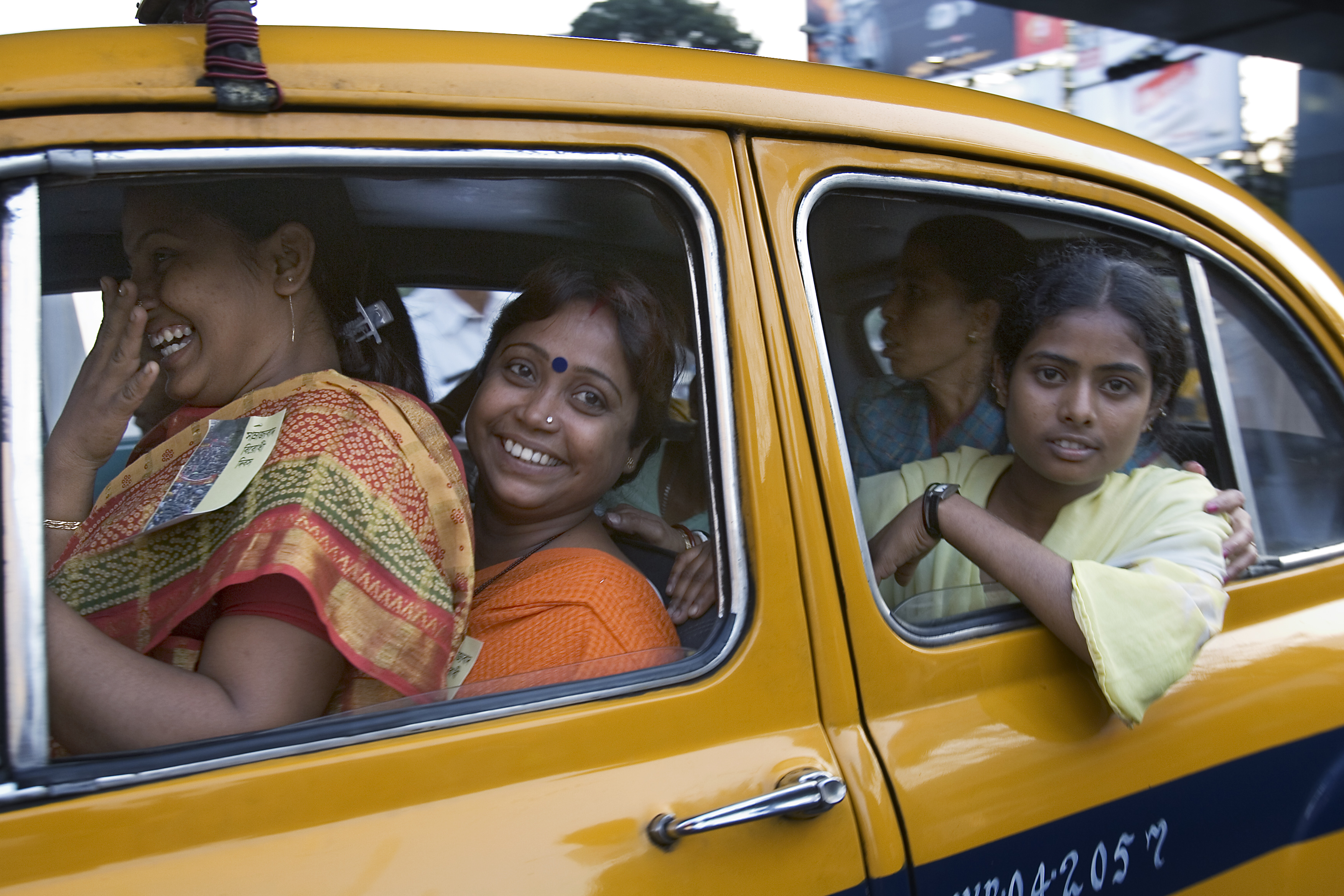 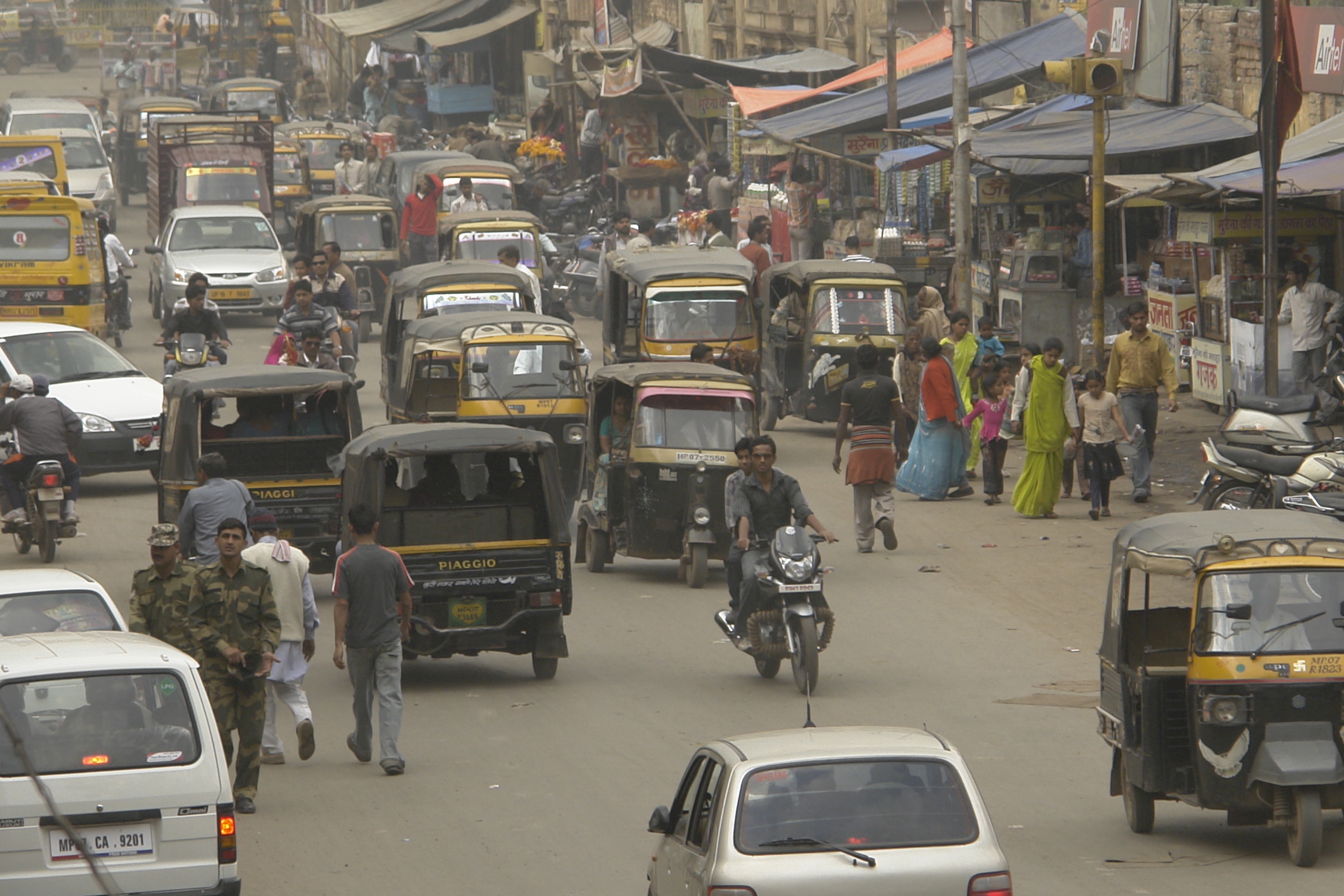 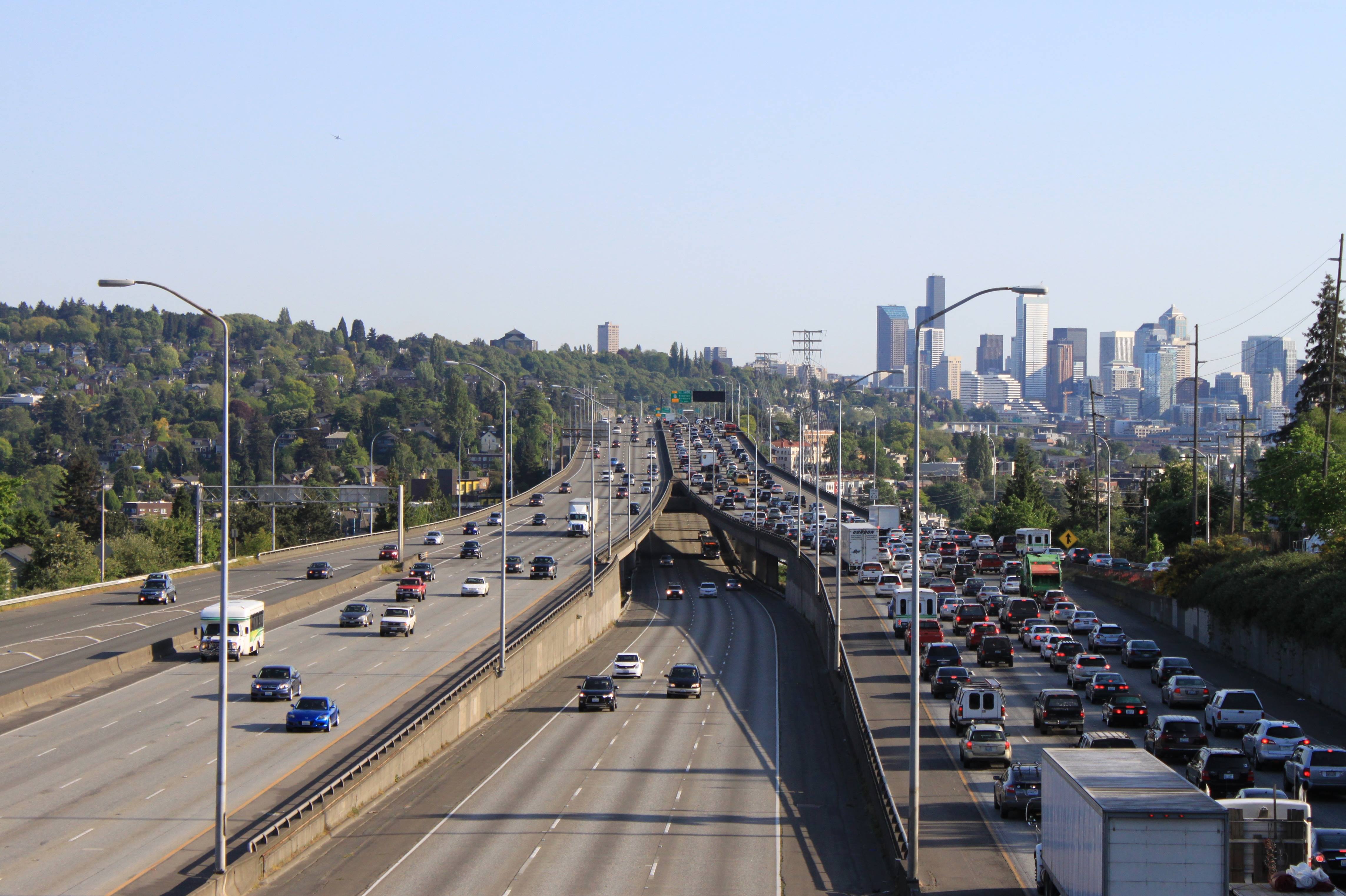 Change the Traffic Rules?
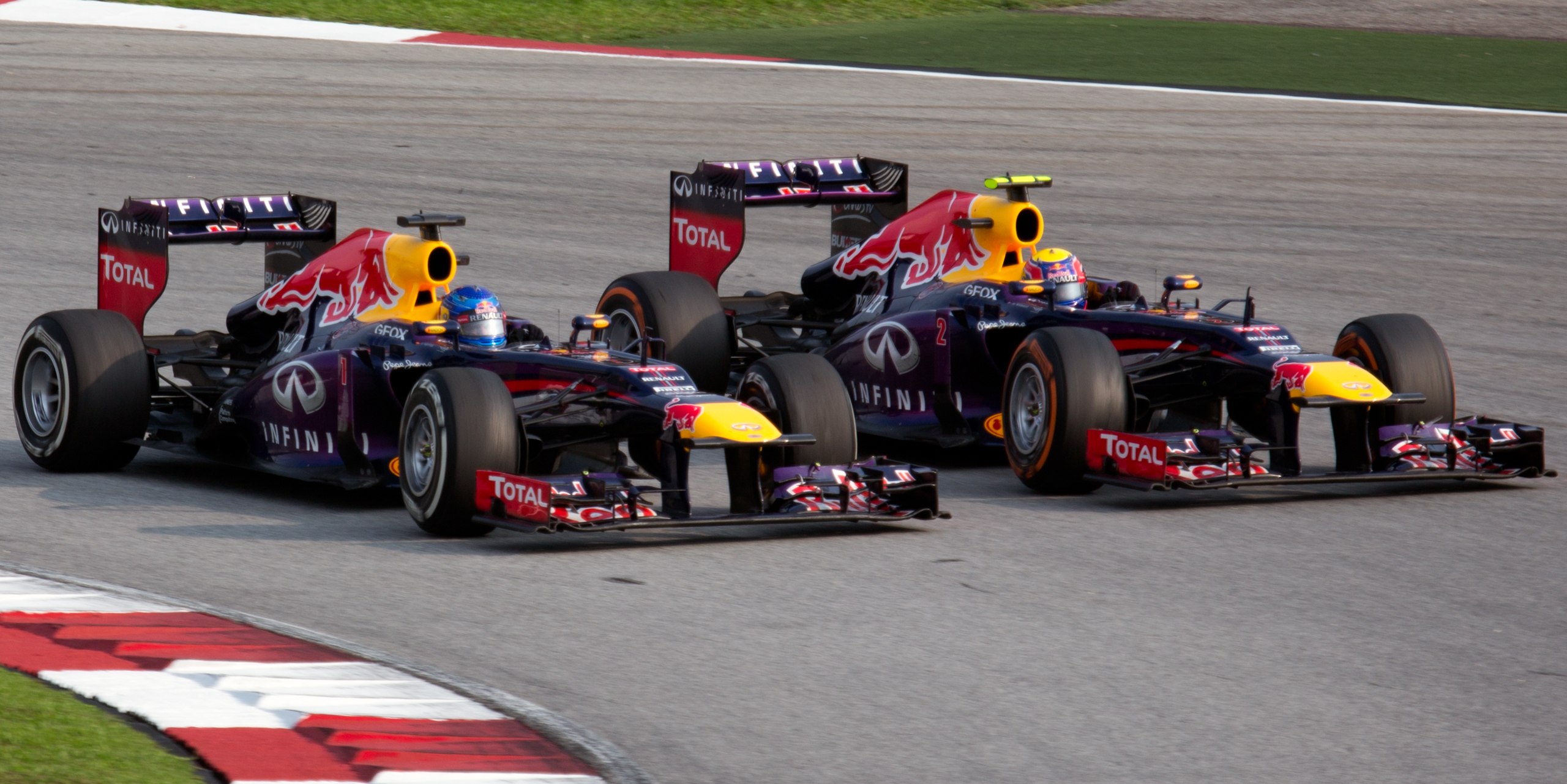 Aggression
Episode - III
The Judgment Day
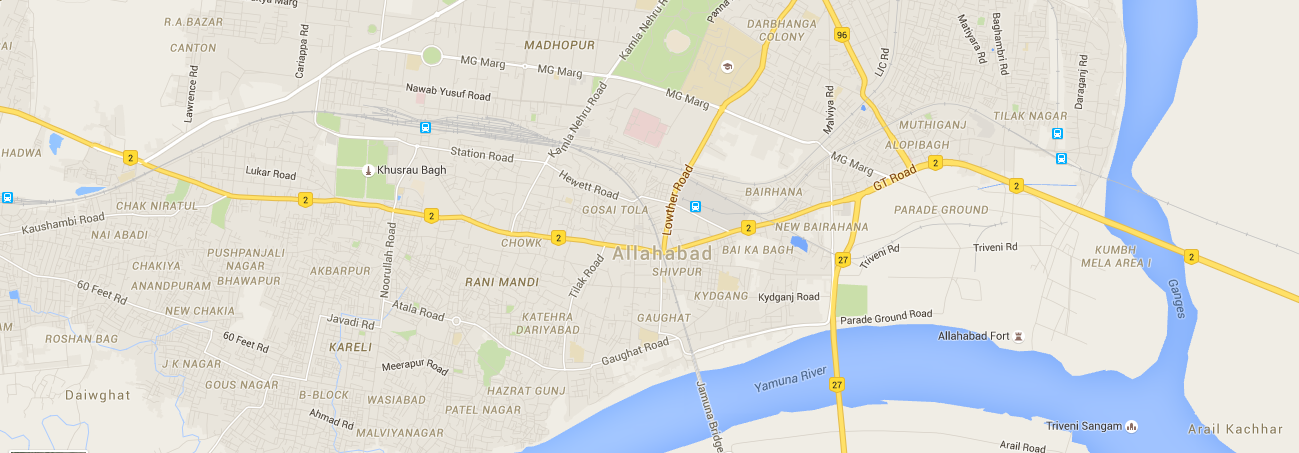 Episode - IV
Far in the Future
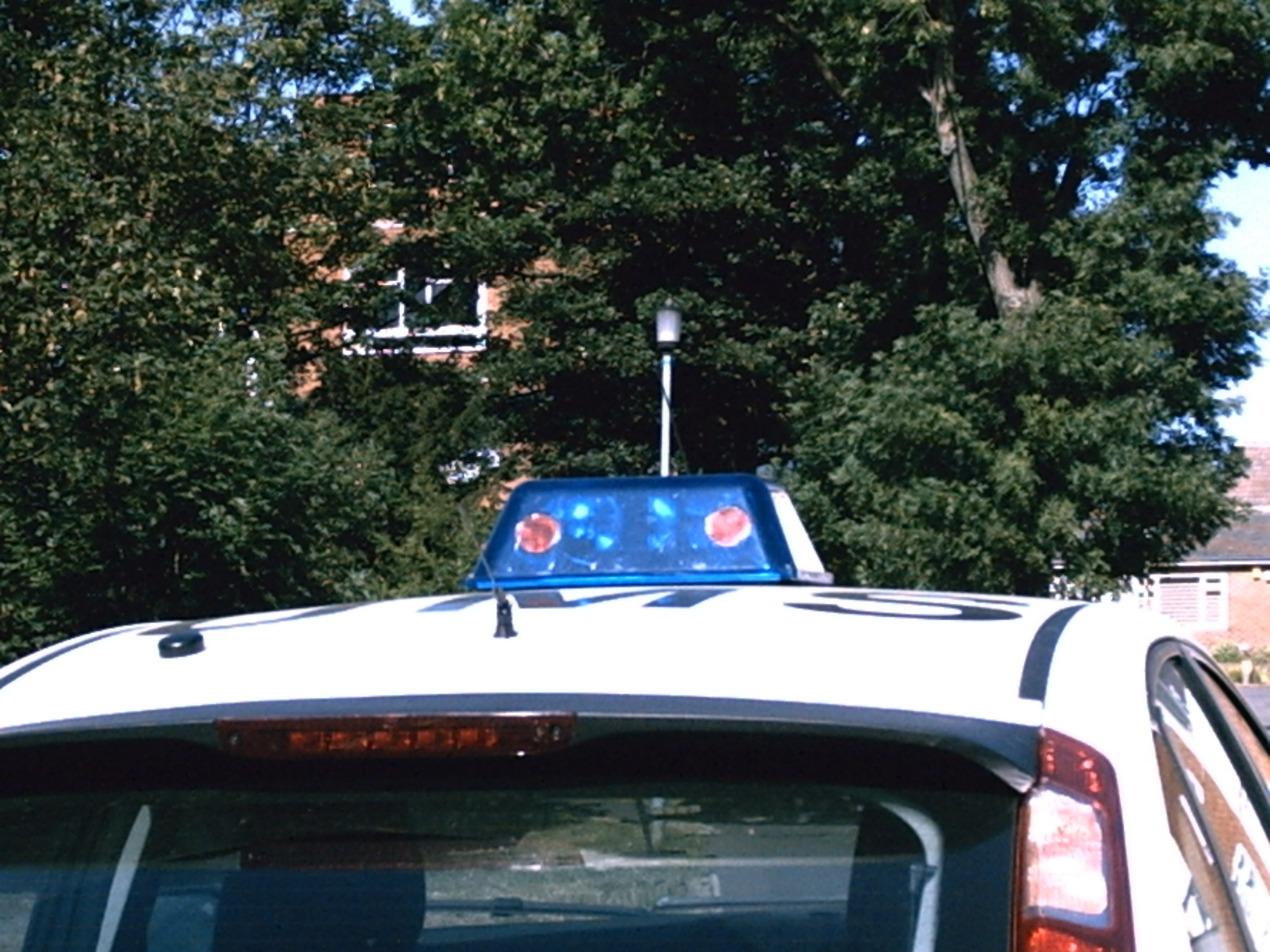 Priorities
The Future
Images Courtesy
https://commons.wikimedia.org/wiki/File:Family_transport_on_bike,_Hyderabad_India.JPG (CC-BY-2.0)
https://commons.wikimedia.org/wiki/File:India_crowded_train.jpg  (CC-BY-SA-2.0)
https://commons.wikimedia.org/wiki/File:India_-_Kolkata_girls_-_2996.jpg (CC-BY-SA-3.0)
https://commons.wikimedia.org/wiki/File:Road_traffic_in_Gwalior.jpg (CC-BY-SA-4.0)
https://commons.wikimedia.org/wiki/File:I-5_southbound_traffic_from_NE_45th_Street_in_Seattle.jpg (CC-BY-SA-2.0)
https://commons.wikimedia.org/wiki/File:Sebastian_Vettel_overtaking_Mark_Webber_2013_Malaysia_1.jpg (CC-BY-SA-3.0)
R. Kala, K. Warwick (2013) Planning Autonomous Vehicles in the Absence of Speed Lanes using an Elastic Strip. IEEE Transactions on Intelligent Transportation Systems, 14(4): 1743-1752.
R. Kala, K. Warwick (2014) Dynamic Distributed Lanes: Motion Planning for Multiple Autonomous Vehicles. Applied Intelligence, 41(1): 260-281.